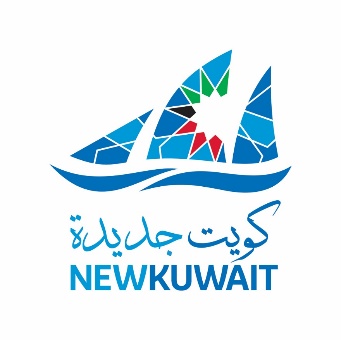 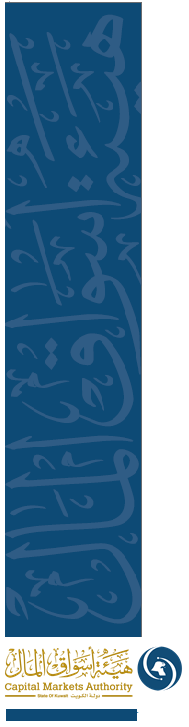 ورشة عمل
أنشطة الأوراق المالية ونطاق كلٍ منها
تعريف «الورقة المالية»
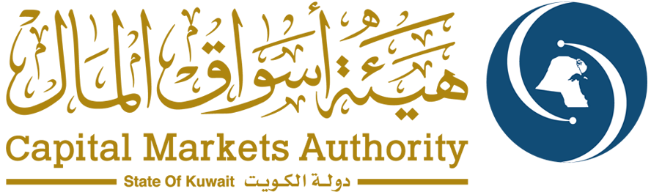 أي صك – أياً كان شكله القانوني – يثبت حصة في عملية تمويلية قابلة للتداول بترخيص من الهيئة مثل:

الأسهم الصادرة أو المقترح إصدارها في رأس مال شركة.
أي أداة تنشئ أو تقر مديونية تم أو سيتم إصدارها بواسطة شركة.
القروض والسندات والصكوك والأدوات الأخرى القابلة للتحويل إلى أسهم في رأسمال شركة.
جميع أدوات الدين العام القابلة للتداول والصادرة عن الهيئات الحكومية المختلفة أو الهيئات والمؤسسات العامة.
أي حق أو خيار أو مشتقات تتعلق بأي من الأوراق المالية.
الوحدات في نظام استثمار جماعي.
أي ورقة أو صك تعتبره الهيئة ورقة مالية لأغراض تطبيق قانون الهيئة ولائحته التنفيذية.
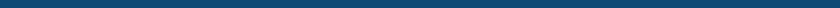 2
تعريف «الورقة المالية»
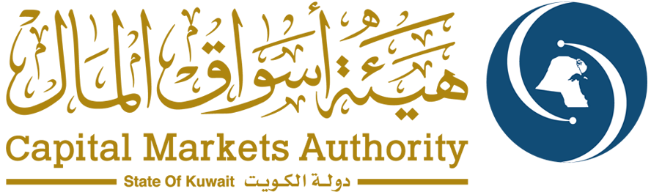 ولا تعد أوراقاً مالية:

الأوراق التجارية: الشيكات والكمبيالات والسندات لأمر.
الاعتمادات المستندية.
الحوالات النقدية. 
الأدوات التي تتداولها البنوك حصراً فيما بينها.
بوالص التأمين.
الحقوق المترتبة في صناديق التقاعد للمنتفعين.
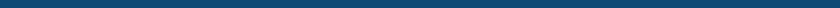 3
أنشطة الأوراق المالية
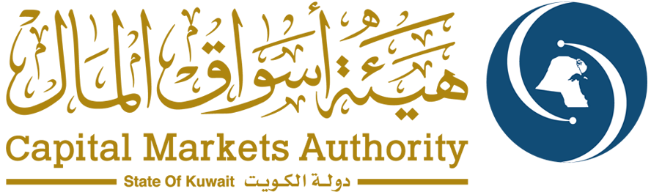 يدخل ضمن أنشطة الأوراق المالية الأنشطة التالية:
 
بورصة أوراق مالية.
وكالة مقاصة. 
مدير محفظة الاستثمار.	
مدير نظام استثمار جماعي.
وكيل اكتتاب.
مستشار استثمار.
تقويم الأصول
أمين حفظ.
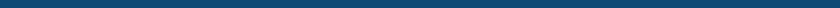 4
أنشطة الأوراق المالية
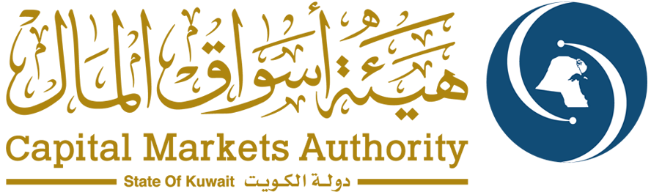 صانع السوق.
وسيط أوراق مالية مسجل في بورصة الأوراق المالية.
وسيط أوراق مالية مؤهل مسجل في بورصة الأوراق المالية.
وسيط أوراق مالية غير مسجل في بورصة الأوراق المالية.
مراقب استثمار. 
وكالة تصنيف ائتماني.
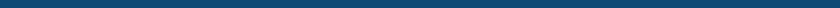 5
الأشخاص المرخص لهم
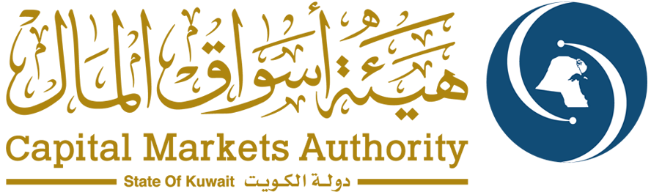 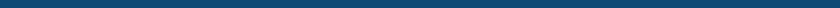 6
الأشخاص المرخص لهم وفقاً لنوع النشاط محل الترخيص
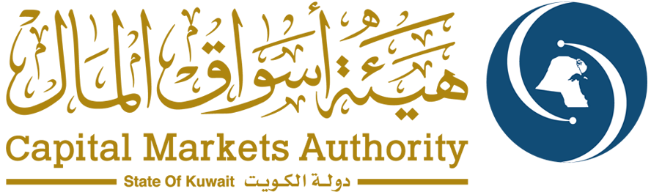 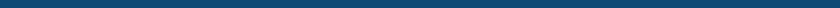 7
بورصة أوراق مالية
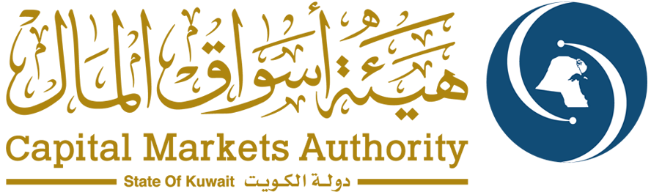 تدير البورصة نظاماً للتداول يخصص للتوفيق بين عروض البيع وطلبات الشراء للأوراق المالية المدرجة في البورصة، ويتبع هذا النظام الإجراءات والقواعد التي تضعها البورصة وتوافق عليها الهيئة.

لا يجوز تداول الأوراق المالية المدرجة في البورصة خارج هذا النظام إلا في الأحوال المستثناة التي تضعها البورصة ضمن قواعد التداول.
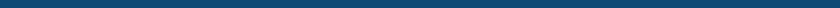 8
وكالة مقاصة
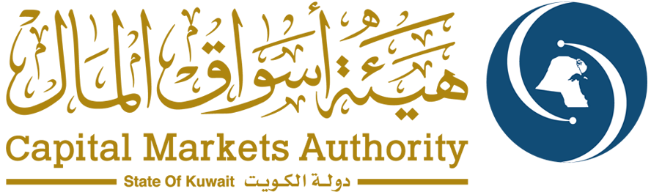 تقوم وكالة المقاصة بتقديم واحد أو أكثر من الخدمات التالية:

الخدمات المتعلقة بالتسوية والتقاص للأوراق المالية فيما يتعلق بالدفع أو التسليم أو كليهما.
إيداع الأوراق المالية ضمن نظام الحفظ المركزي للأوراق المالية، ونقل ملكيتها وتسجيل المعاملات المتعلقة بها بما فيها البيع والشراء وتحويل الملكية والرهن وتوزيع الأرباح وغيرها من المعاملات.
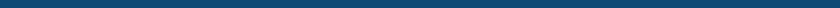 9
وسيط أوراق مالية مسجل في بورصة الأوراق المالية
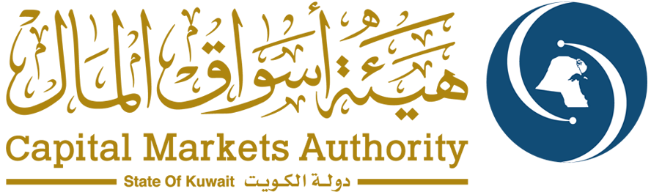 يقوم وسيط أوراق مالية مسجل في البورصة باستقبال أوامر البيع والشراء وتنفيذها حسب تعليمات العميل،  وذلك بصفته مسجلاً ضمن قائمة الوسطاء لدى البورصة.
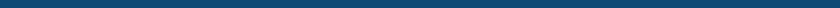 10
وسيط أوراق مالية مؤهل مسجل في بورصة الأوراق المالية
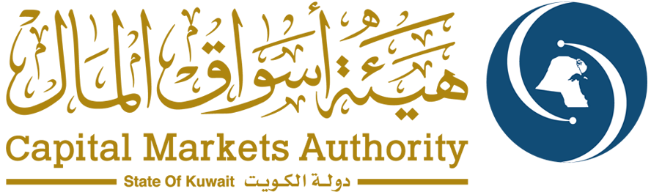 يؤدي وسيط أوراق مالية مؤهل مسجل في بورصة الأوراق المالية المهام الآتية:

فتح حسابات للعملاء واتخاذ جميع الخطوات اللازمة للحصول على المعلومات والبيانات الصحيحة والكاملة التي تتيح له معرفة العميل.
استلام وإيداع أموال وأصول العملاء في الحساب المجمع الخاص بوسيط أوراق مالية المؤهل المسجل لصالح العملاء لدى أطراف مرخصة من قبل جهات رقابية في دولة الكويت.
العمل تحت إشراف وكالة المقاصة لإتمام عمليات التسوية والتقاص الناتجة عن عمليات تداول عملائه وإدارة المخاطر المتعلقة بهذه العمليات ومطابقة سجلاته مع الأطراف ذات الصلة وذلك حسب اللوائح والنظم التي تقرها الهيئة.
تنفيذ تعليمات العميل في استخدام أصوله وأمواله المتوفرة من إدارة حساباته.
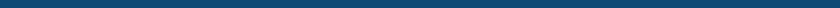 11
وسيط أوراق مالية غير مسجل في بورصة الأوراق المالية
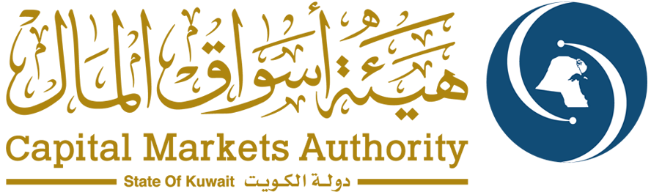 يقوم وسيط أوراق مالية غير مسجل في البورصة بترتيب صفقات الأوراق المالية واستقبال أوامر البيع والشراء وتنفيذها حسب تعليمات العميل، وذلك بصفته غير مسجل ضمن قائمة الوسطاء لدى البورصة.
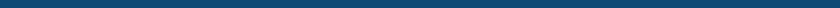 12
مستشار استثمار
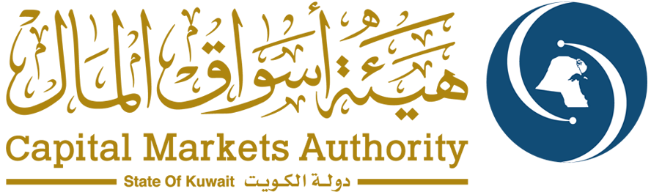 تشمل مهام مستشار استثمار على سبيل المثال لا الحصر الأعمال التالية:
تقييم الأوراق المالية.
القيام بتقديم المشورة وإصدار التقارير والتحاليل للآخرين بشكل مباشر، أو عن طريق وسائل الإعلام والاتصال، فيما يتعلق بنشاط أو أكثر من الأنشطة التالية، وذلك على سبيل المثال لا الحصر:
استثمار أو شراء أو بيع الأوراق المالية والمنتجات الاستثمارية.
الاكتتاب في الأوراق المالية وعمليات طرحها وإصدارها وإدراجها.
ممارسة أي حق يترتب على حيازة الأوراق المالية.

بالإضافة إلى تقديم أي مشورة قد تؤدي إلى التأثير على قرار المستثمرين أو المستثمرين المحتملين في التصرف بالأوراق المالية والمنتجات الاستثمارية.
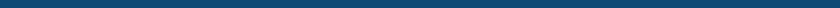 13
تقويم الأصول
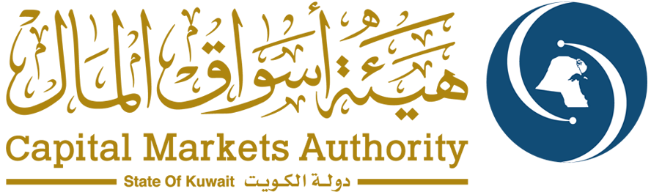 تم إصدار التعميم رقم (هـ.أ.م/ق.إ./2017/01) بشأن مزاولة نشاط تقويم الأصول بتاريخ 01/04/2017.

 متطلبات ترخيص النشاط:

استيفاء كامل متطلبات نموذج طلب ترخيص أنشطة أوراق مالية وفقاً للملحق رقم (5) للكتاب الخامس من اللائحة التنفيذية لقانون الهيئة.

استيفاء كامل متطلبات رأس المال والشكل القانوني كالآتي:
رأس مال مئة ألف دينار كويتي.
شركة مساهمة أو ذات مسؤولية محدودة.


 شرط أن يكون أحد الشركاء مراقب حسابات مقيداً لدى الهيئة.
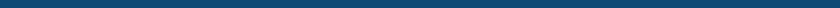 14
تقويم الأصول
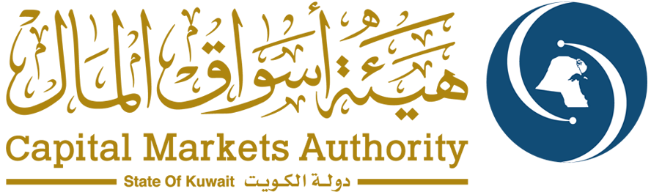 تشمل مهام نشاط تقويم الأصول التالي:

تقويم الحصص العينية المكونة لرأس مال الشركة سواء عند تأسيسها أو زيادة رأس مالها. 
تقويم حصة الشريك المتضامن وفقاُ للمادة (43) والمادة (298) من قانون الشركات.
تقويم صافي  أصول الشركات الداخلة في الاندماج  أو  التحول أو الانقسام أو عند تقديم عرض الاستحواذ.
تقويم حصة الشريك الذي لا يرغب بالبقاء طبقا للمادة (16) من قانون الشركات.
تقويم حصة الشريك الرافض تعديل عقد شركة التضامن طبقا للمادة (52) من قانون الشركات.
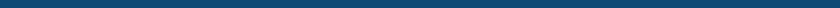 15
تقويم الأصول
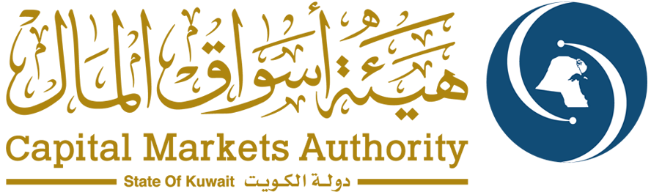 تقويم حصة الشريك المفصول طبقا للمادة (55) من قانون الشركات.
تقويم حصة الشريك المتوفي في الشركة المهنية طبقا للمادة (307) من قانون الشركات.
تقويم الحصص المحجوز عليها طبقا للمواد (62) و (69) من اللائحة التنفيذية لقانون الشركات.
أي حالات أخرى منصوص عليها في قانون الشركات أو اللائحة التنفيذية لقانون الهيئة.
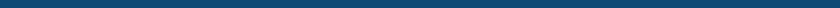 16
مدير محفظة الاستثمار
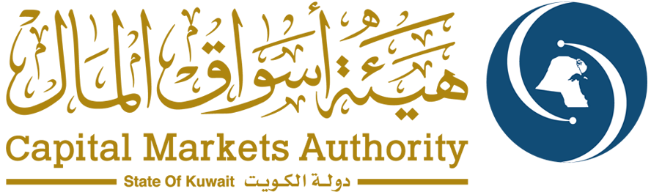 يؤدي مدير محفظة الاستثمار مهام إدارة المحفظة الاستثمارية للعميل والتي قد تشمل على نقد أو أوراق مالية أو أصول أخرى مملوكة للعميل ووفقاً للضوابط التي تضعها الهيئة، وتكون المحفظة الاستثمارية إما محفظة حفظ أو إدارة بواسطة مدير محفظة الاستثمار أو بواسطة العميل.
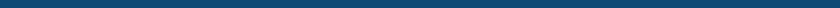 17
مدير نظام استثمار جماعي
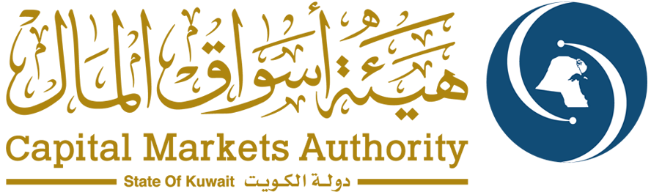 يقوم مدير نظام استثمار جماعي بالتالي:

تأسيس وإدارة أنظمة الاستثمار الجماعي - الكيانات التي تعمل في مجال توظيف أموال المستثمرين فيها بمختلف أدوات  الاستثمار.

طرح وحدات نظام الاستثمار جماعي مؤسس خارج دولة الكويت.
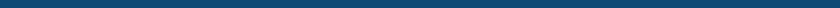 18
مراقب استثمار
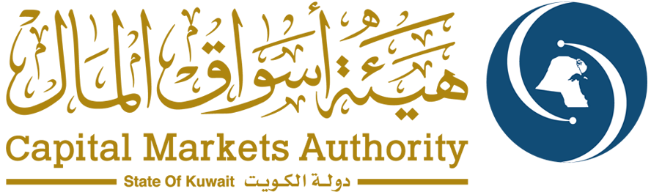 يقوم مراقب استثمار بتقديم خدماته لأنظمة الاستثمار الجماعي، وتشمل مهامه الأساسية التالي:

التأكد من التزام مدير نظام الاستثمار الجماعي أو مدير الصندوق بقانون الهيئة  ولائحته التنفيذية وقرارات وتعليمات الهيئة وعقد نظام الاستثمار الجماعي التعاقدي أو النظام الأساسي للصندوق ونشرة الاكتتاب وأية وثائق أُخرى تم إصدارها.
التأكد من قيام مدير نظام الاستثمار الجماعي أو مدير الصندوق بمسؤولياتهما بما يحقق مصلحة حملة الوحدات.
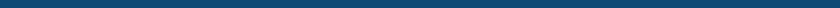 19
أمين الحفظ
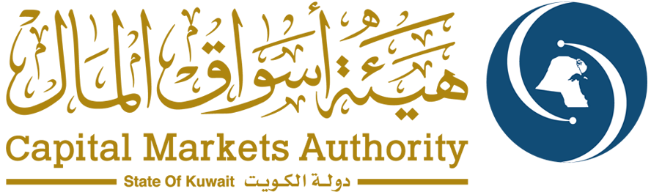 يقوم أمين الحفظ بتقديم خدمات حفظ الأصول نيابة عن العملاء بما في ذلك صيانة أصول العملاء و المهام الإدارية المتفرعة منها و التصرف فيها والالتزام التام بجميع الواجبات الناتجة عن هذا الحفظ، كما يمكن لأمين الحفظ أن يحفظ أصول العملاء الكويتيين وغير الكويتيين.
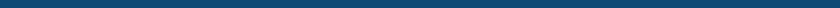 20
أمين الحفظ
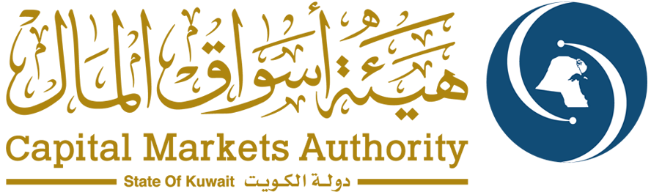 يؤدي أمين الحفظ المهام التالية على سبيل المثال لا الحصر: 


حفظ الأصول المكونة لأنظمة الاستثمار الجماعي وفقاً لما جاء في الكتاب الثالث عشر (أنظمة الاستثمار الجماعي) من اللائحة التنفيذية لقانون الهيئة. 
حفظ الأموال والأصول لديه أو لدى أمين حفظ فرعي نيابة عن العميل.
القيام نيابة عن العميل بفتح الحسابات و استلام الأصول محل الحفظ و نقلها بناء على تعليمات العميل.
إتمام عمليات التسويات للصفقات المتعلقة بالأصول محل الحفظ.
تنفيذ تعليمات العميل في استخدام الحق الناتج من حفظ الأصول لصالح العميل، كالاكتتاب و حضور الجمعيات العامة و التصويت فيها بالوكالة نيابة عن العميل و بناءً على تعليماته و بما يضمن تحقيق مصالحه.
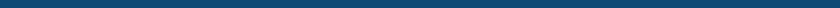 21
أمين الحفظ
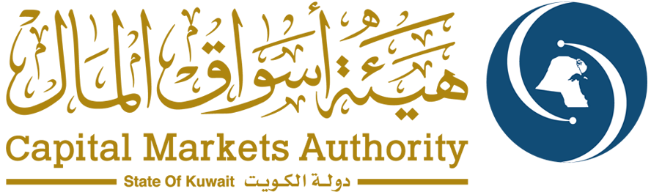 مطابقة و مراجعة محتويات حساب العميل لدى أمين الحفظ مع محتويات حسابه لدى  الكيانات المركزية لإيداع الأوراق المالية، والأشخاص المرخص لهم  وغيرهم من مقدمي الخدمات المالية فيما يخص الأصول محل الحفظ. 
تحصيل و توزيع الأرباح و الفوائد و القيام بعمليات استعادة الضرائب المستقطعة الناشئة عن الأصول محل الحفظ إن وجدت.
التأكد من المطابقة والالتزام للأصول محل الحفظ للقوانين و القواعد المنظمة للتصرف والتداول في هذه الأصول.
إعداد التقارير الدورية المتعلقة بمحتويات حساب العميل وإرسالها للعميل و لجهة الإشراف إن وجد.
القيام بمهام المنتدب عن أمين العهدة بشأن موجودات السندات أو الصكوك.
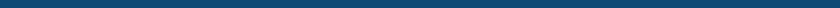 22
صانع السوق
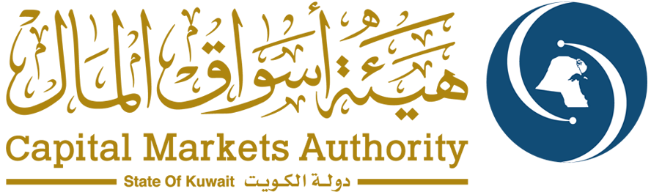 يعمل على توفيق قوى العرض والطلب على ورقة مالية مدرجة أو أكثر طبقاً للضوابط الصادرة عن الهيئة أو المعتمدة منها، وفقاً للآتي:

يُسجل صانع السوق لدى البورصة لمزاولة نشاطه على ورقة مالية مدرجة أو أكثر لمدة سنة قابلة للتجديد.
يقوم صانع السوق بإبرام اتفاقية مع البورصة لتحدد تفاصيل حقوق والتزامات صانع السوق وضوابط عمله.

تضع البورصة - بعد موافقة الهيئة - الإجراءات والضوابط التفصيلية لتنظيم نشاط صانع السوق بما لا يخالف الأحكام والضوابط المحددة من الهيئة.
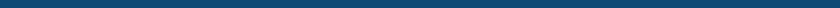 23
صانع السوق
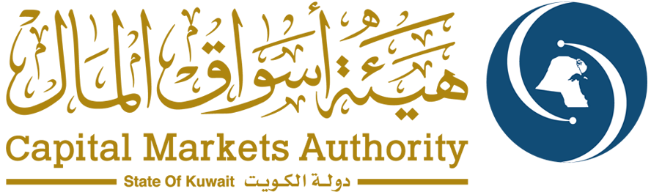 يلتزم صانع السوق بالتالي: 
إدخال أوامر بيع وشراء على الورقة المالية المسجل عليها وفقاً للاتفاق المبرم بين صانع السوق والبورصة، وذلك بأسعار مقترنة ببعضها مع فارق سعري تحدده البورصة، على أن يقوم بتعديل تلك الأوامر حسب حركة أسعار الورقة المالية، وذلك خلال فترات زمنية معينة تحددها البورصة.
توفير أوامر البيع والشراء لمدة زمنية تحددها البورصة.
توفير الحد الأدنى الذي تحدده البورصة من المبالغ النقدية المخصصة لعملية صناعة السوق طوال فترة سريان الترخيص.
توفير أوامر البيع والشراء بحسب الشرائح التي تحددها البورصة ووفقاً للاتفاق المبرم بين صانع السوق والبورصة. ويجوز للبورصة بأن تحدد نسبة أوامر البيع القصوى من إجمالي قيمة الأوامر اليومية للورقة المالية الواحدة. 
تنفيذ أوامر البيع والشراء (الصفقات) بقيمة تداول لا يقل مجموعها الشهري عن نسبة معينة تحددها البورصة من إجمالي قيمة تداولات الورقة المالية لذات الشهر.
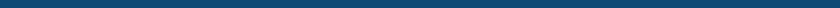 24
وكيل اكتتاب
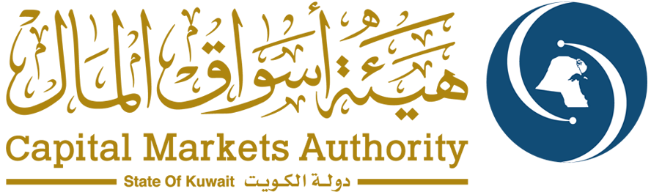 تشمل مهام وكيل الاكتتاب على سبيل المثال لا الحصر الأعمال الآتية:

عرض أو بيع الأوراق المالية لصالح مصدرها أو حليفه أو وكيله.
الحصول على أوراق مالية من المصدر أو حليفه بغرض إعادة تسويقها.
إدارة عملية إصدار الأوراق المالية.
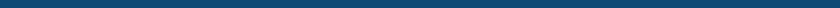 25
وكالة تصنيف ائتماني
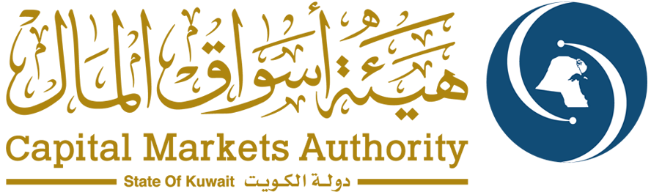 تقوم وكالة التصنيف الائتماني بالأعمال المتعلقة بجمع البيانات والمعلومات لتقييم الجدارة الائتمانية لجهة معينة بهدف إصدار التصنيفات الائتمانية لهذه الجهة ومراجعتها حسب الحاجة أو رغبة الجهة التي تطلب التصنيف.
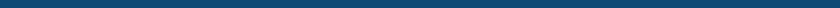 26
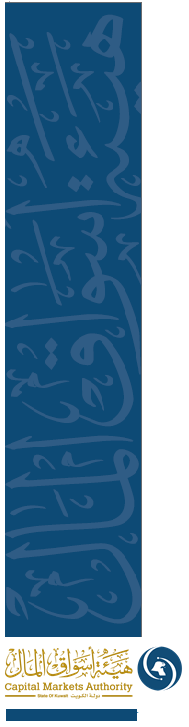 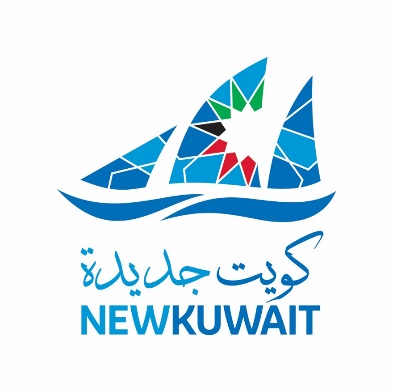 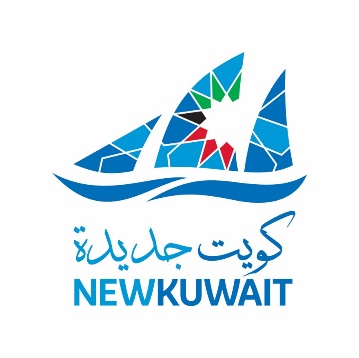 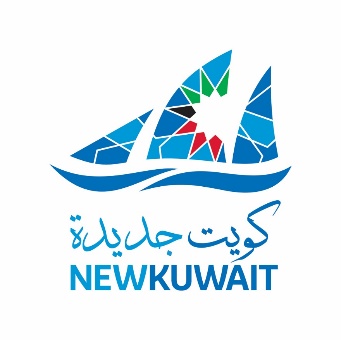 فقرة الأسئلة
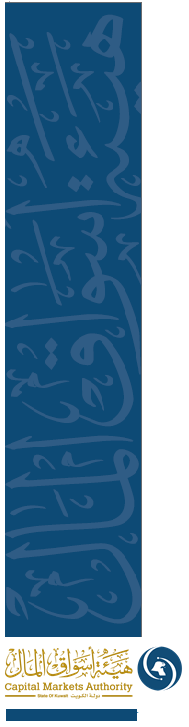 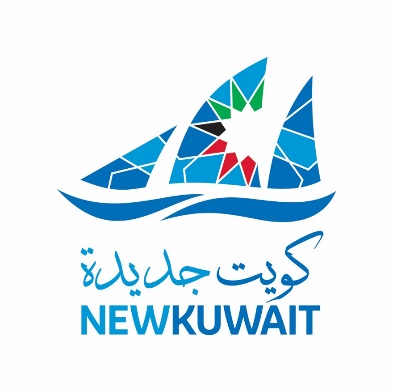 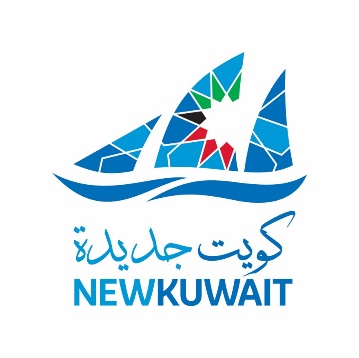 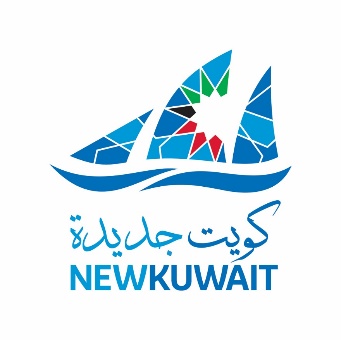 شــكــراً